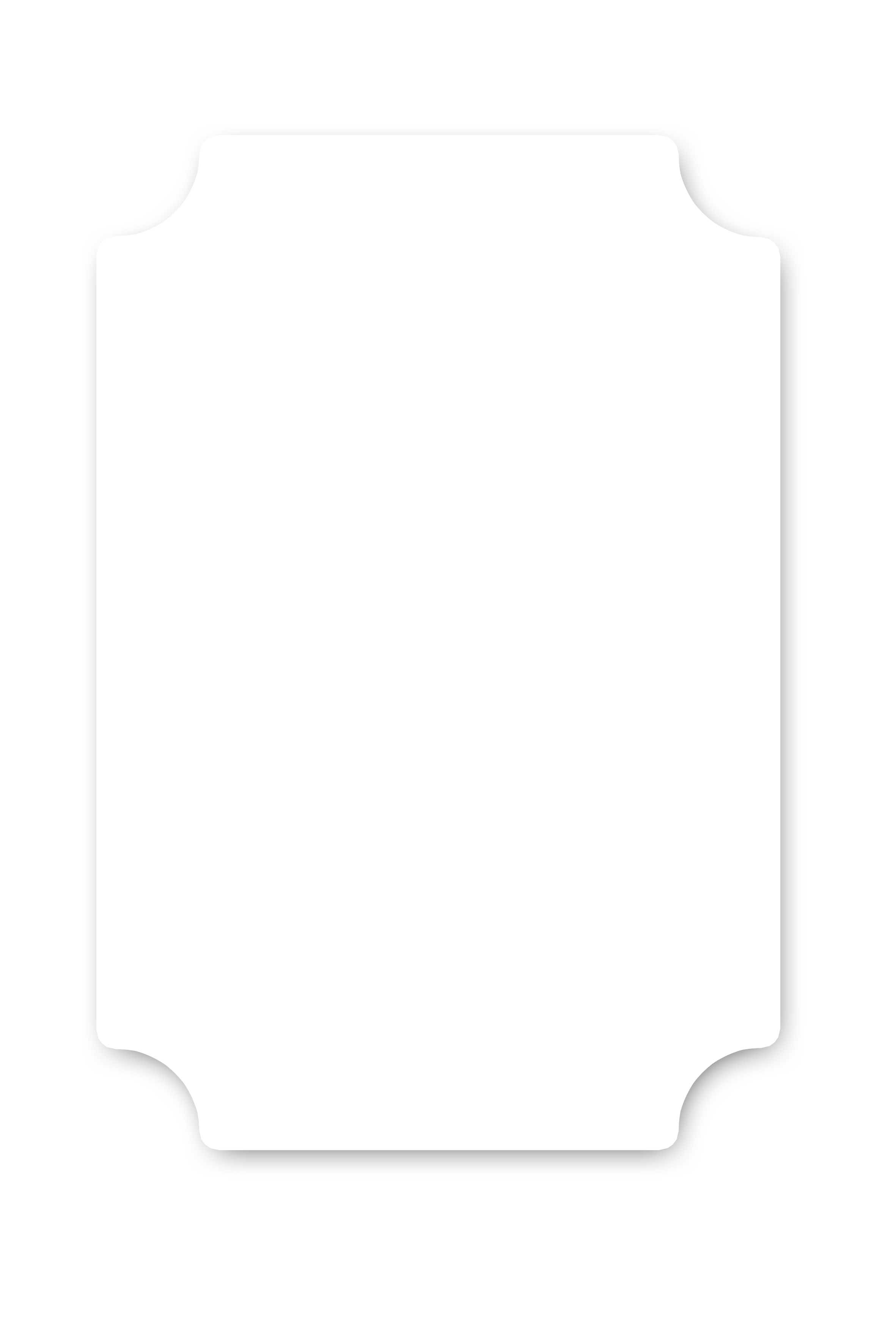 Măng Non
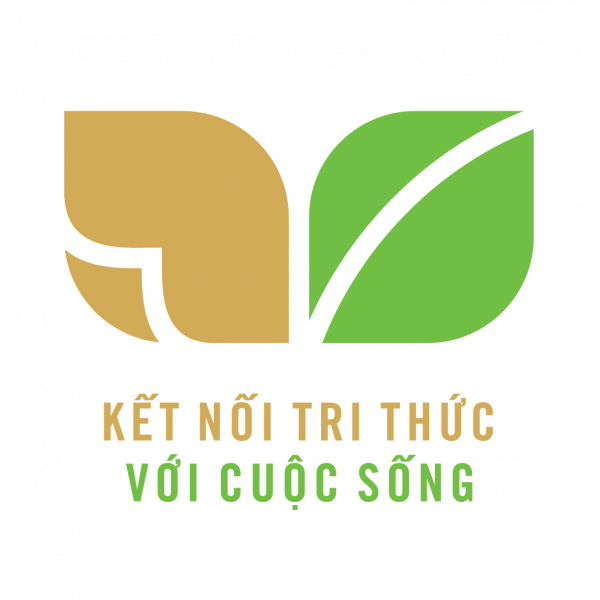 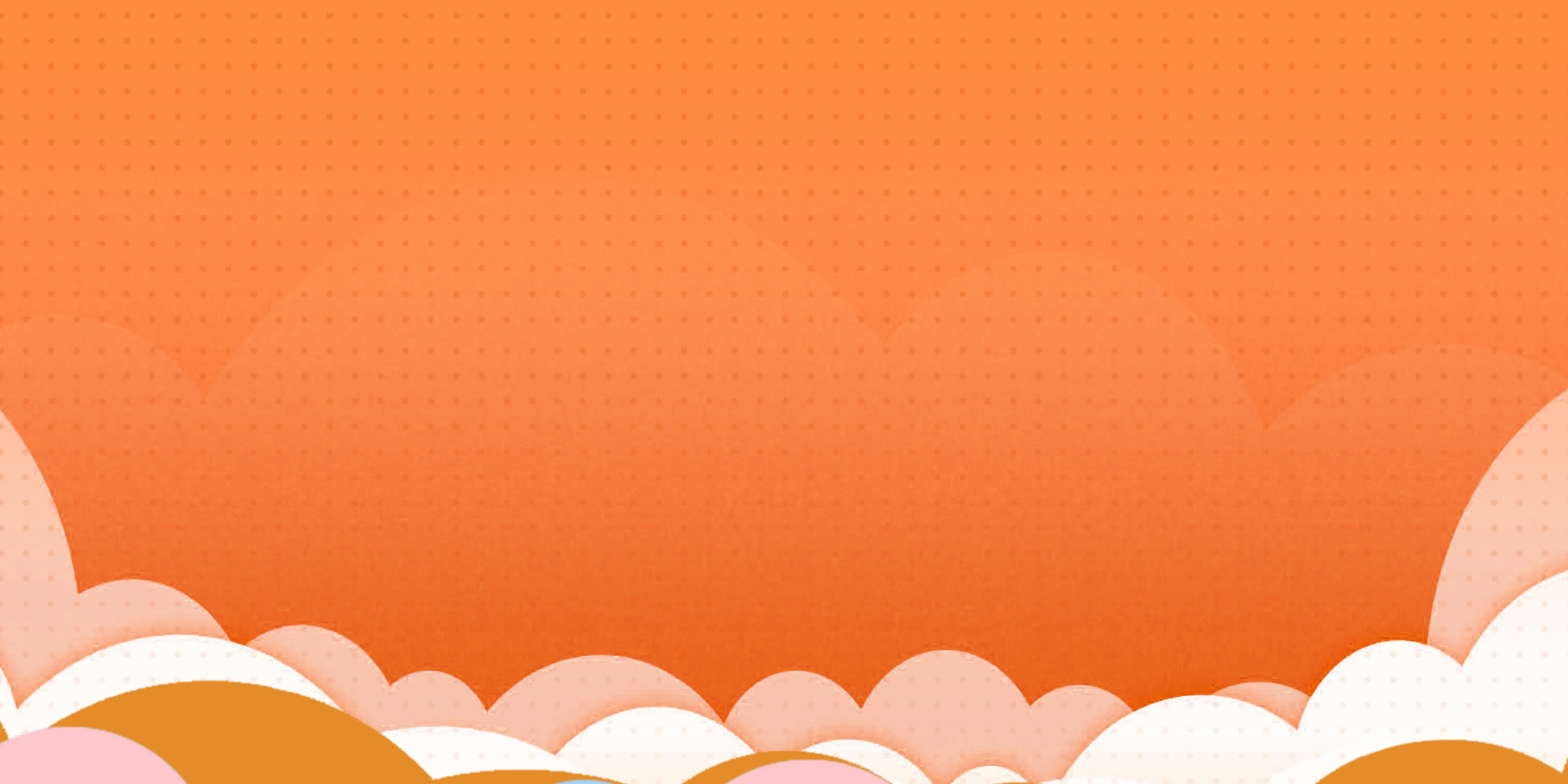 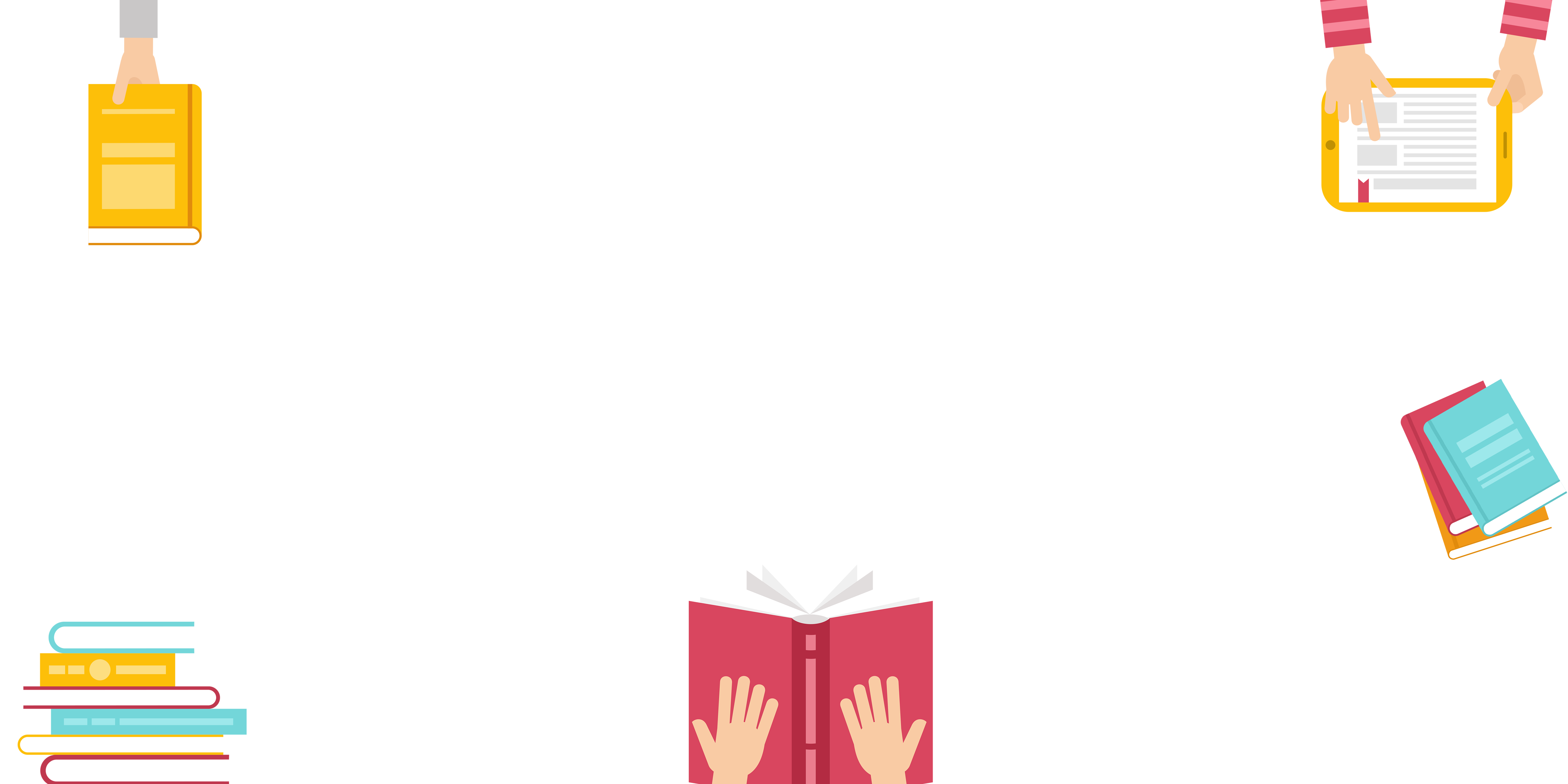 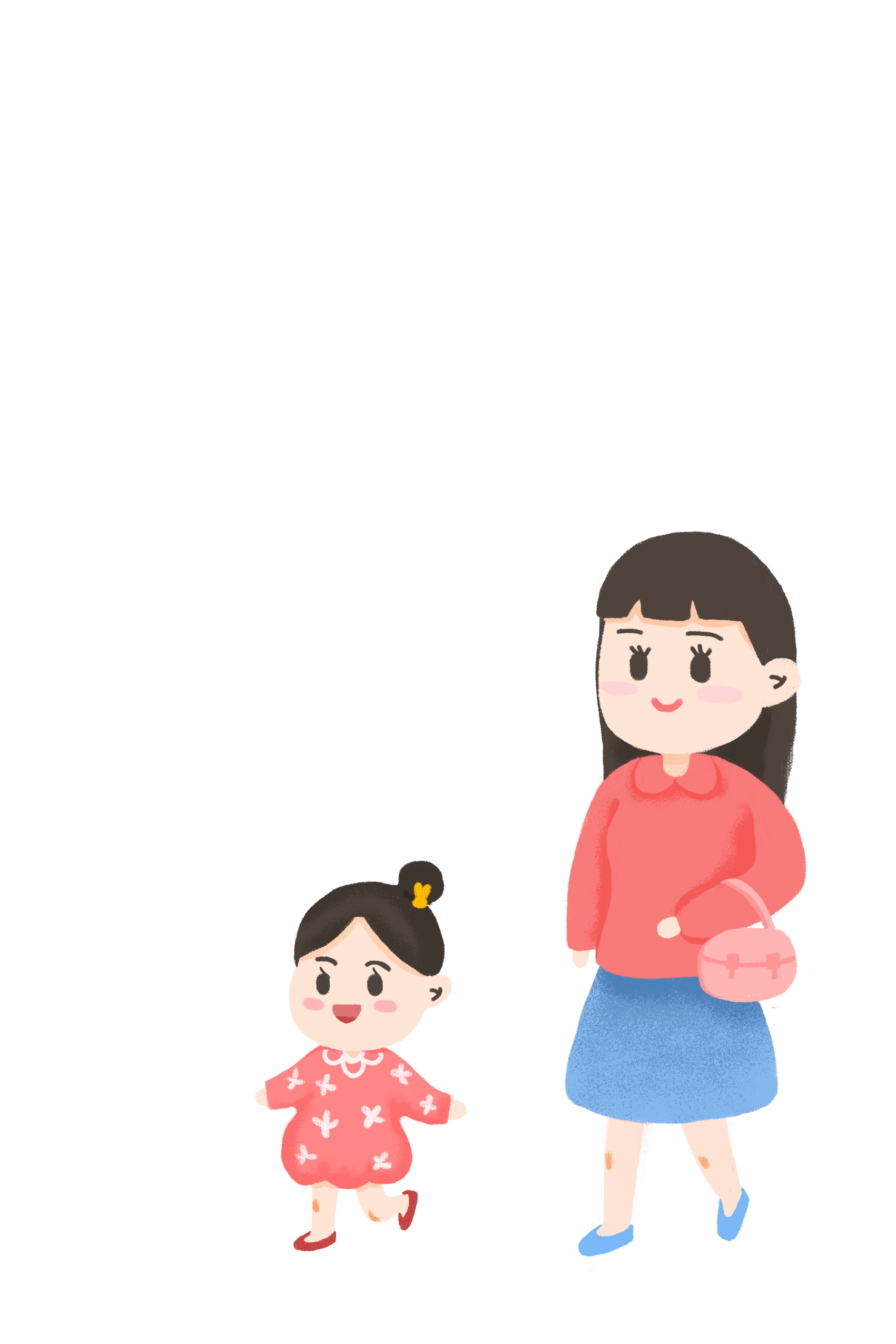 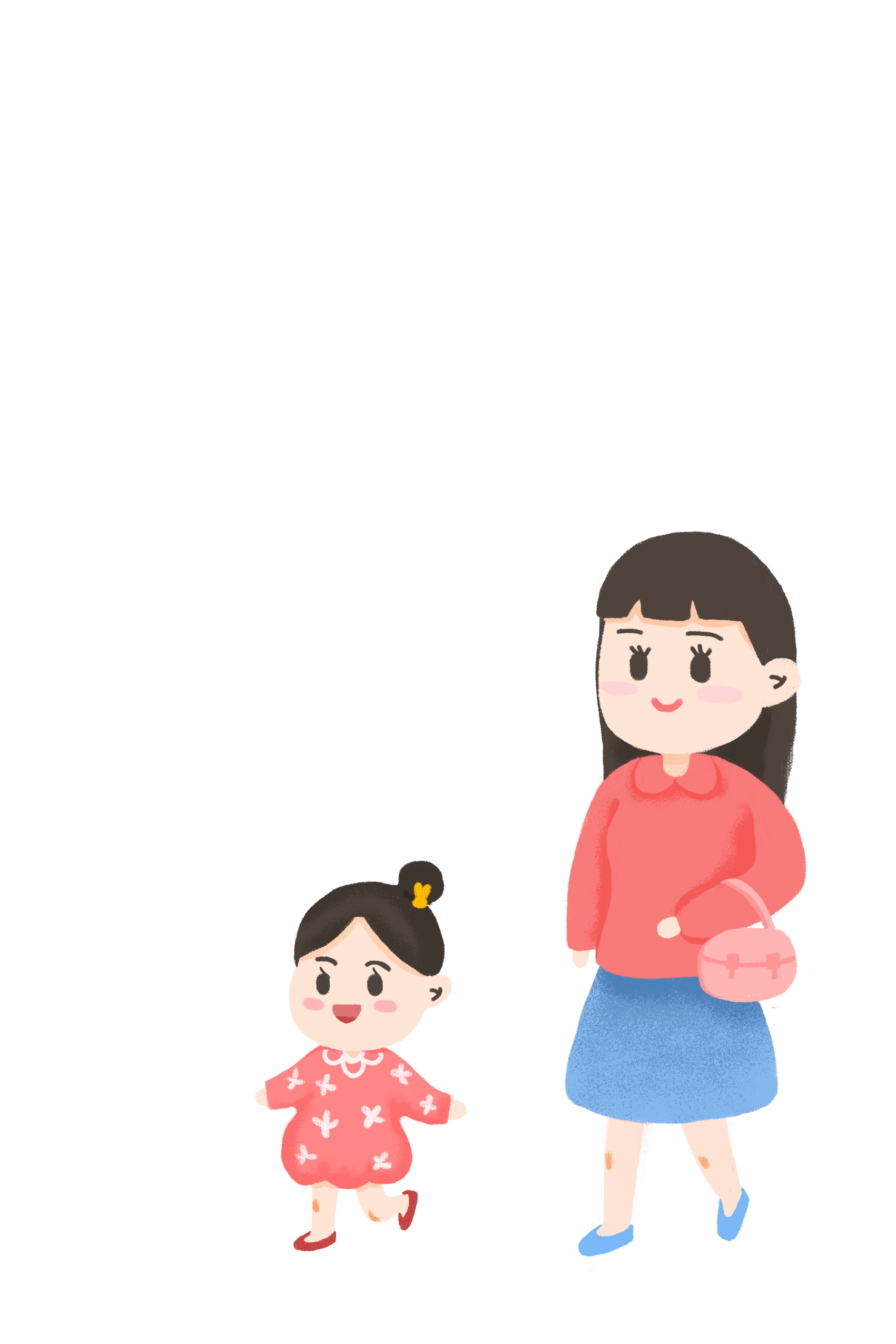 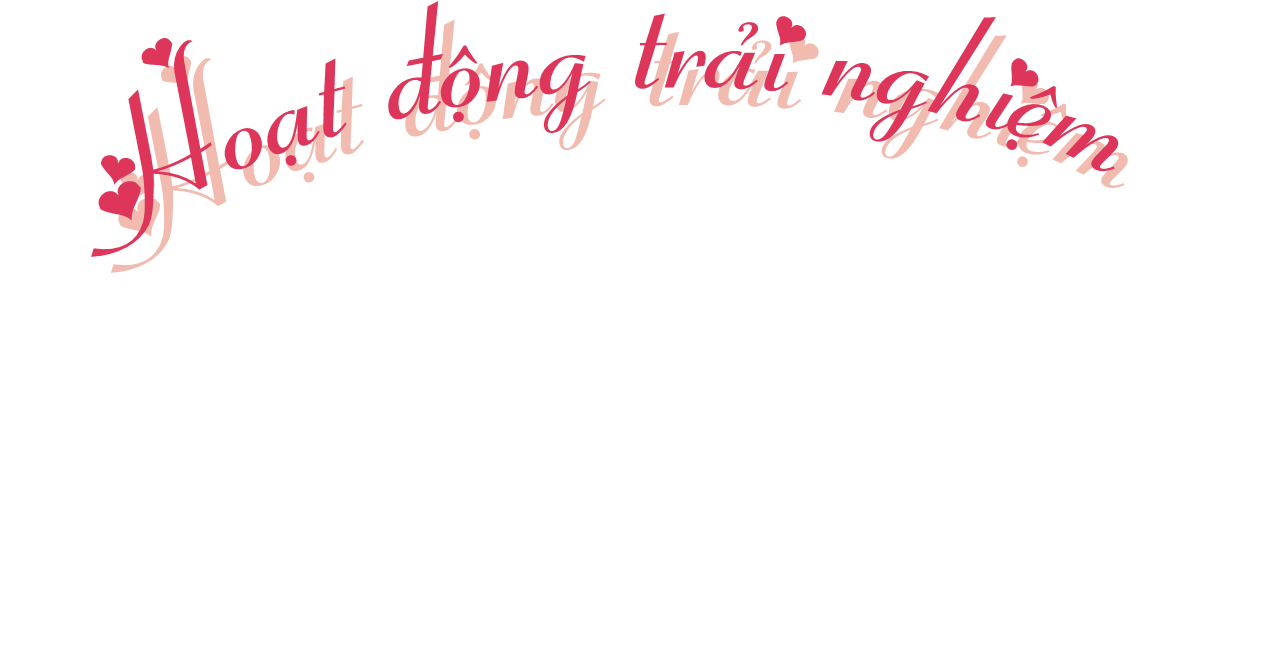 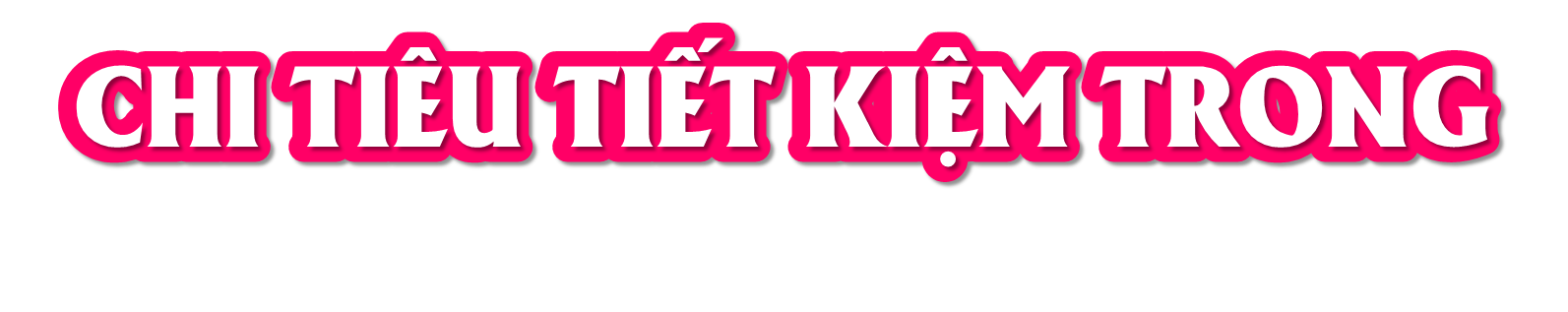 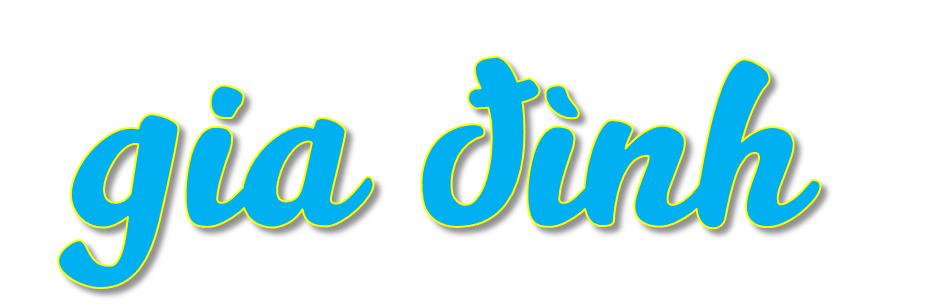 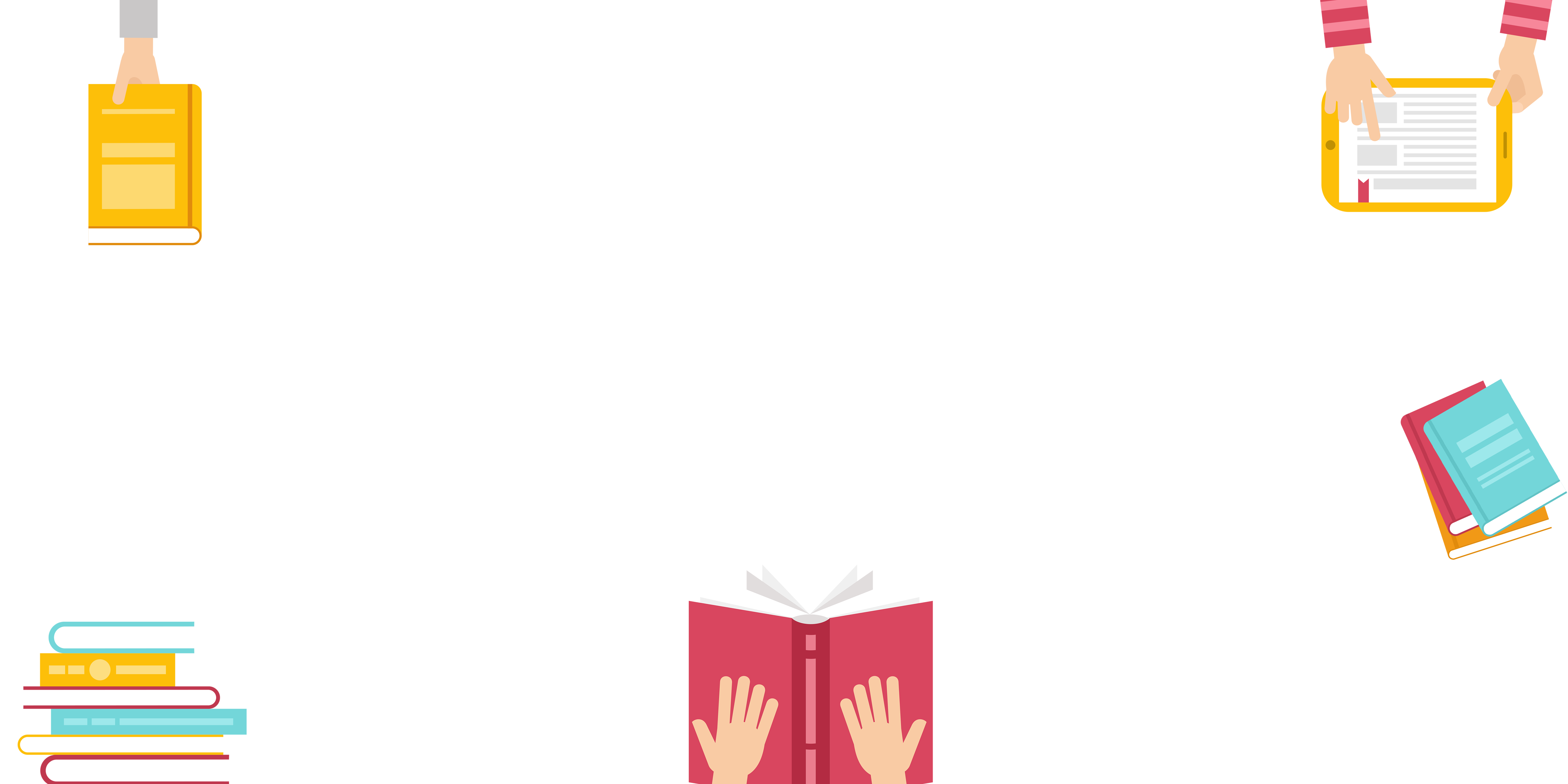 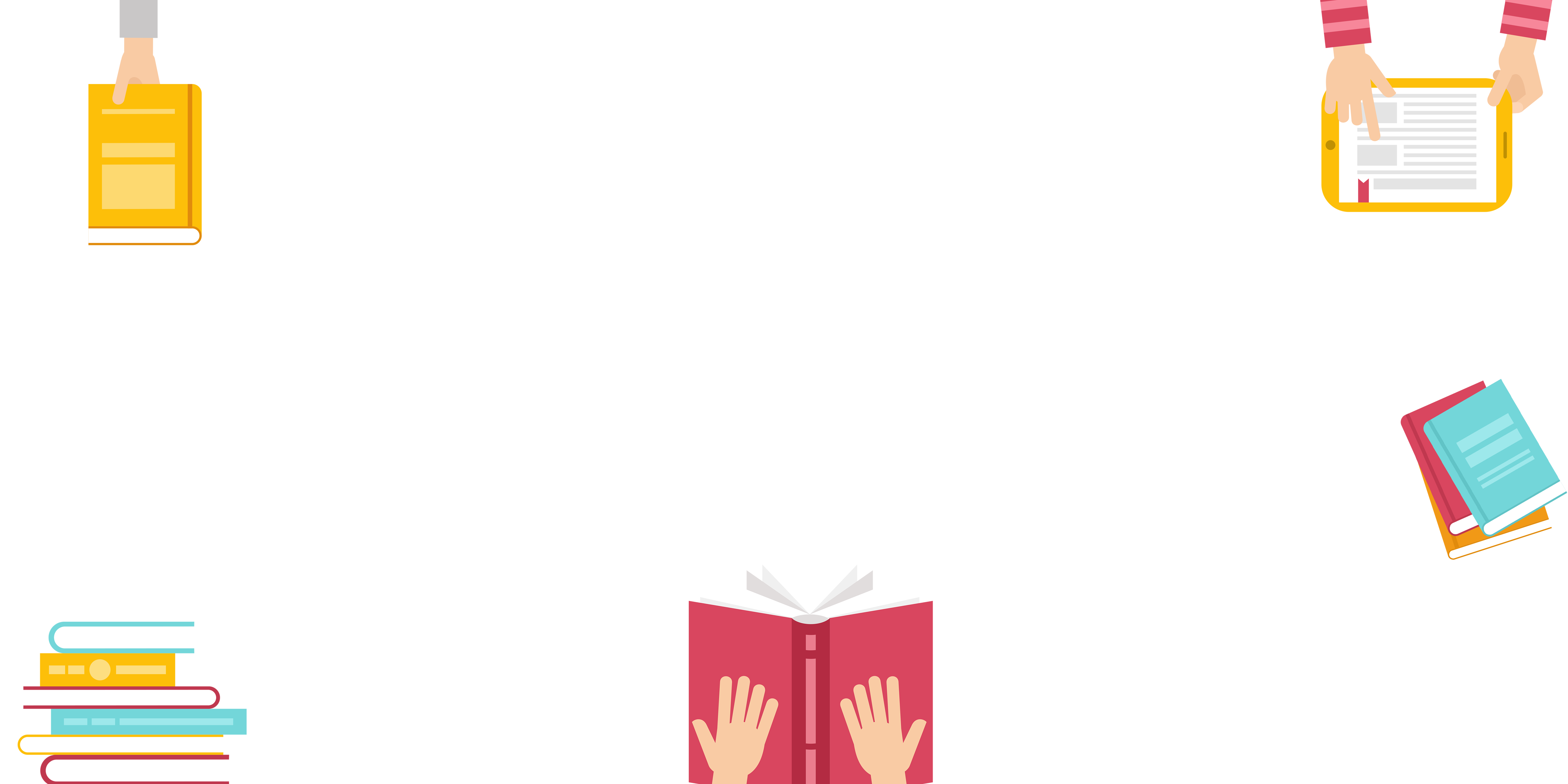 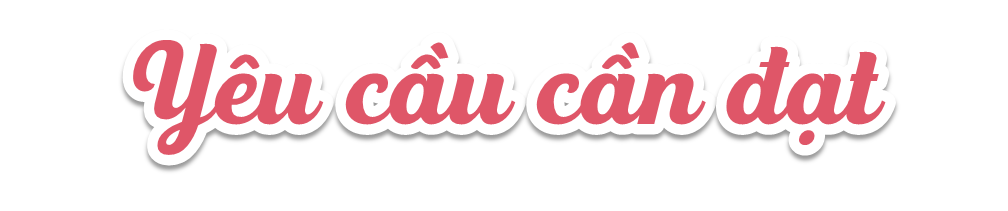 - HS biết cách ghi chép và theo dõi được các nguồn thu, chi cá nhân.
- Xác định được nguồn hàng hóa và mặt hàng muốn mua phù hợp với khả năng tài chính cá nhân và gia đình.
- Hiểu được thế nào là chi tiêu tiết kiệm và lợi ích của việc chi tiêu tiết kiệm.
- Rèn luyện và phát triển kĩ năng nghe – nói góp phần phát triển năng lực ngôn ngữ.
- Tự rèn luyện kĩ năng tiết kiệm và chi tiêu hợp lí, qua đó góp phần phát triển năng lực tính toán.
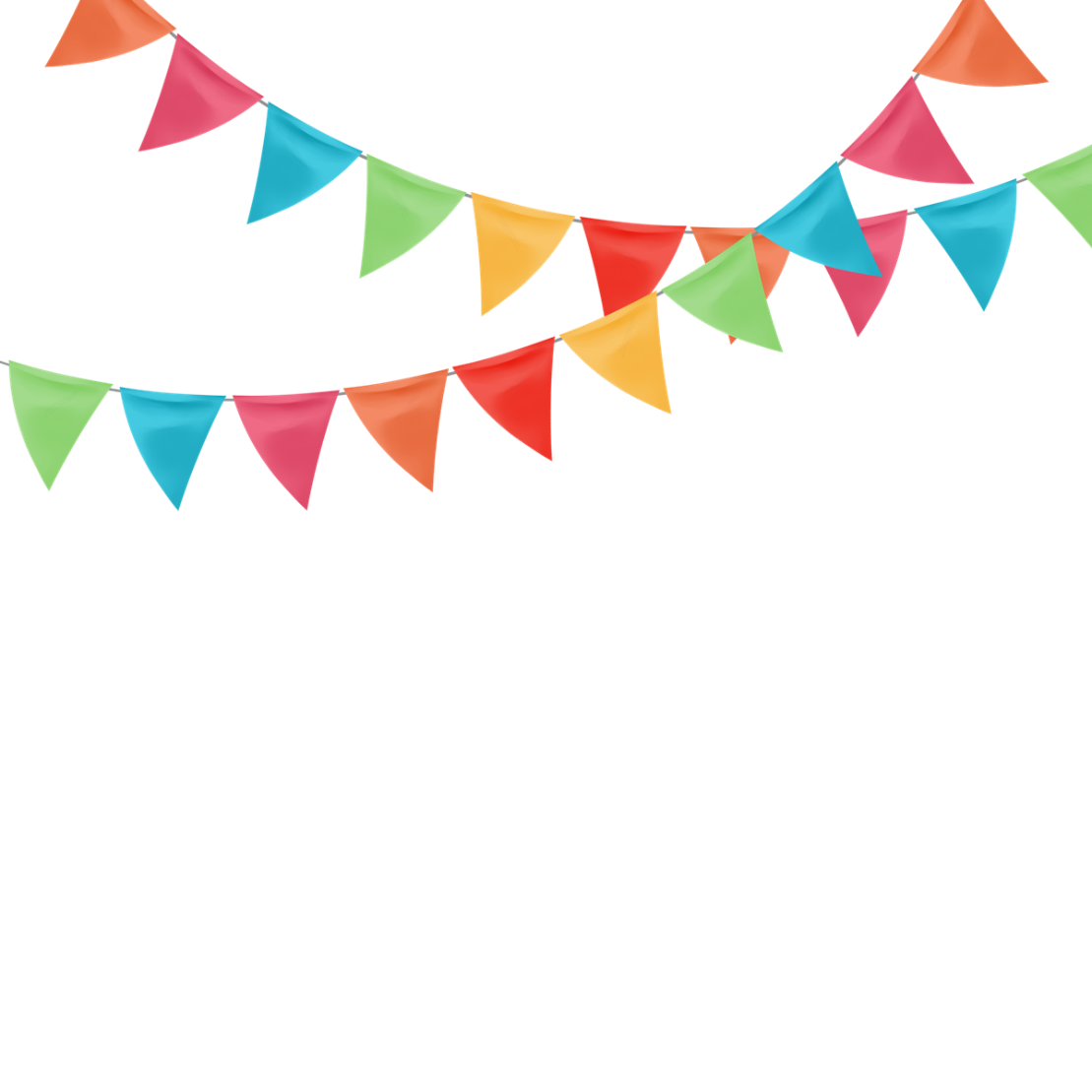 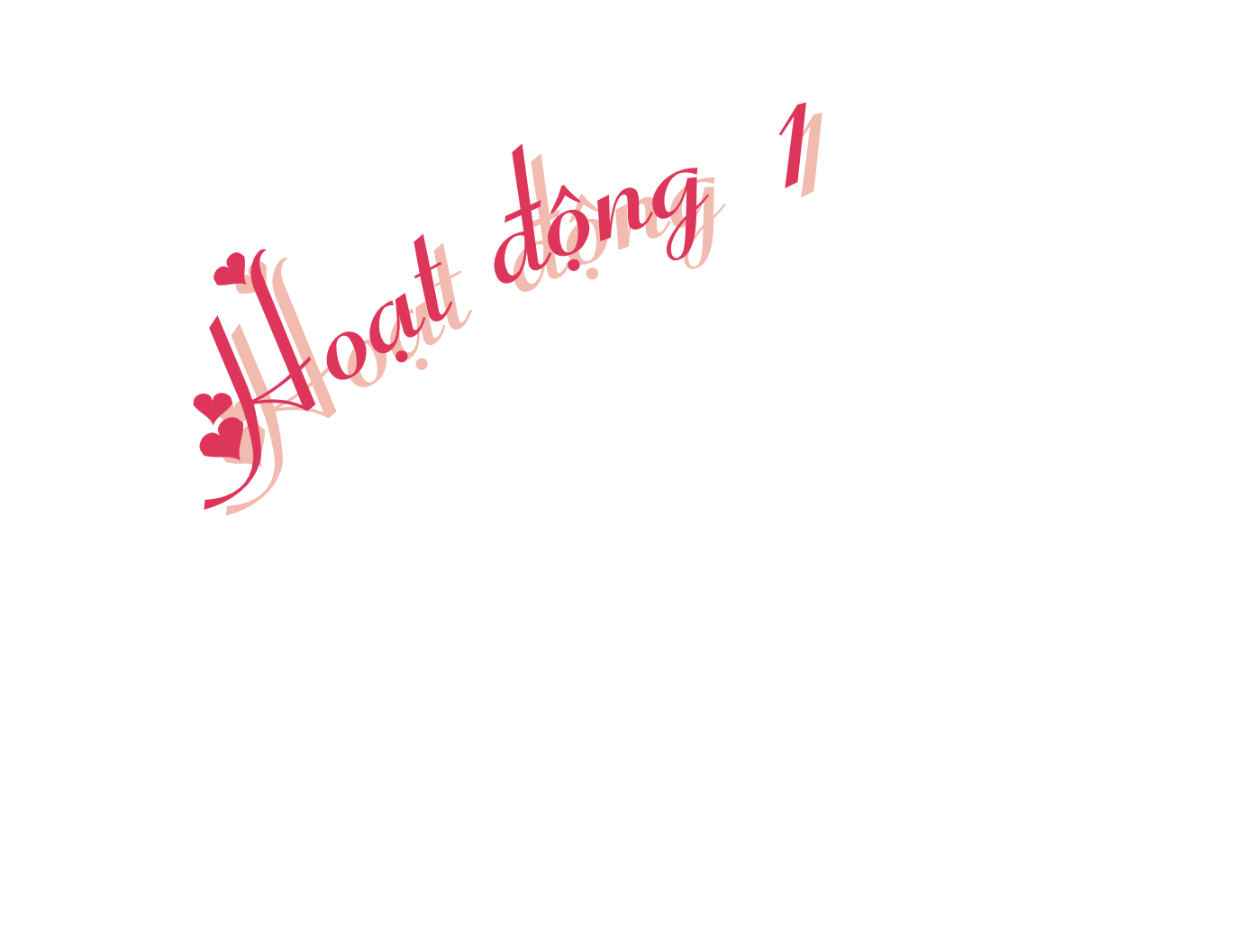 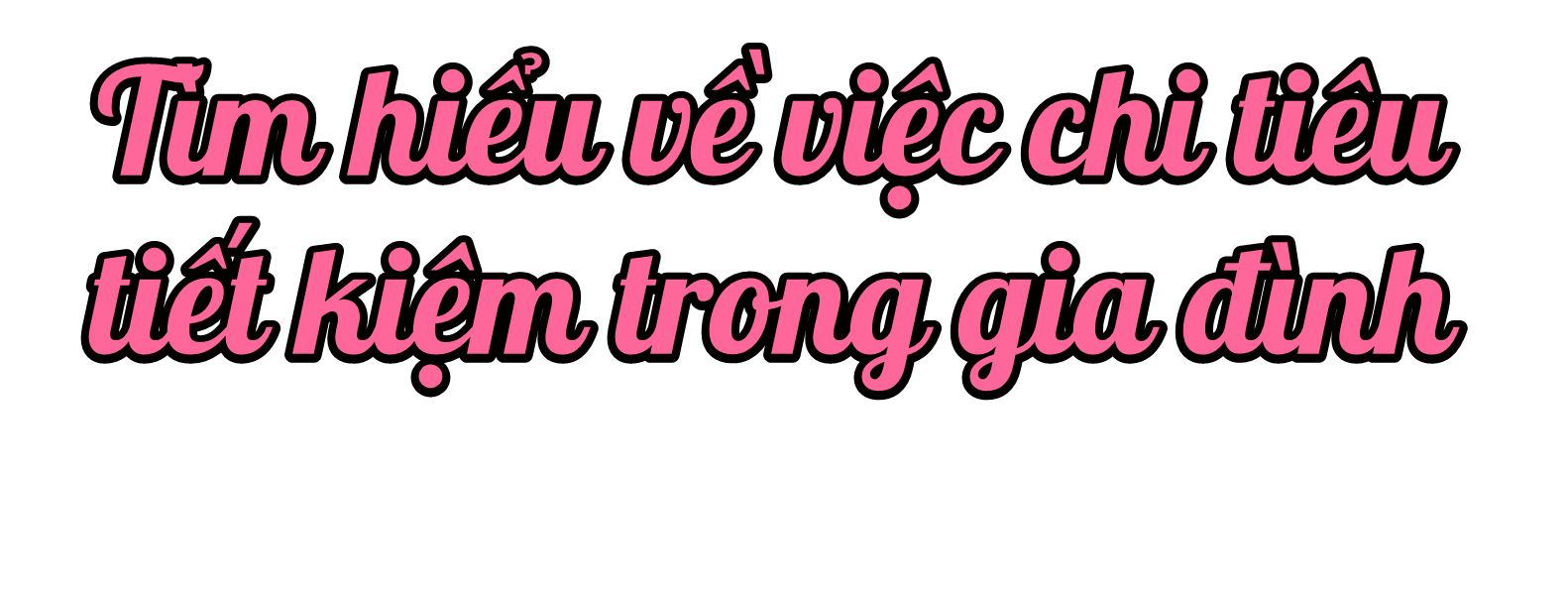 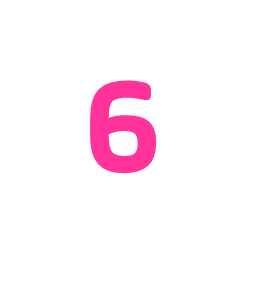 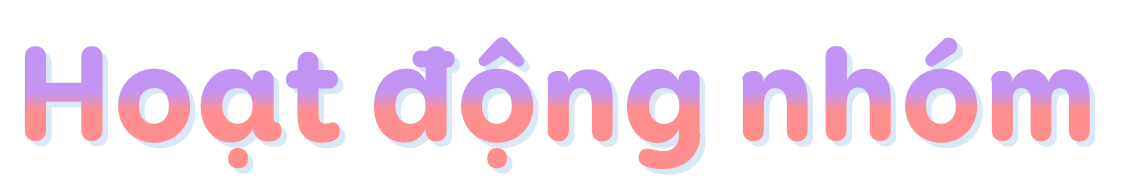 Chia sẻ về các khoản thu, chi của gia đình bằng sơ đồ đã chuẩn bị.
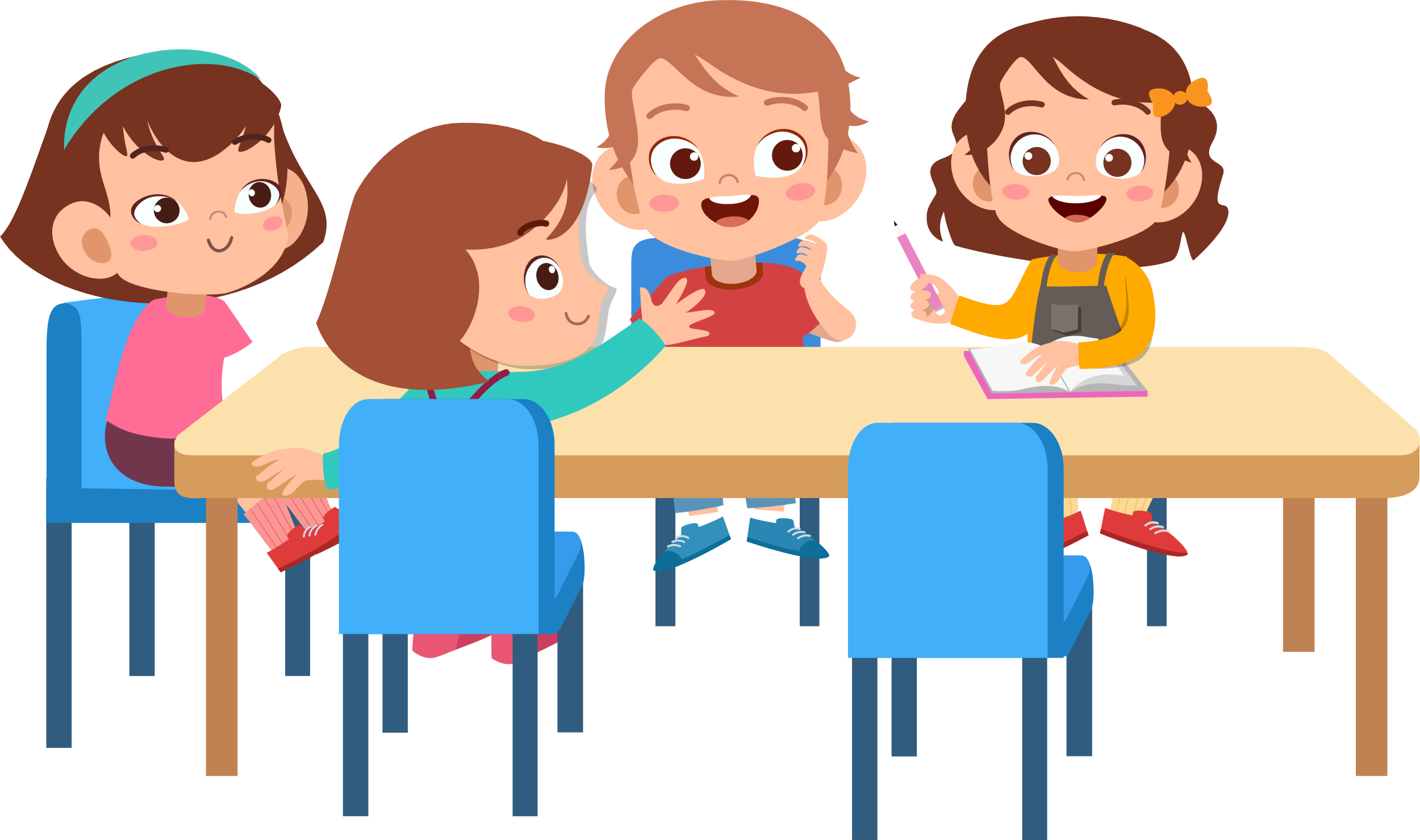 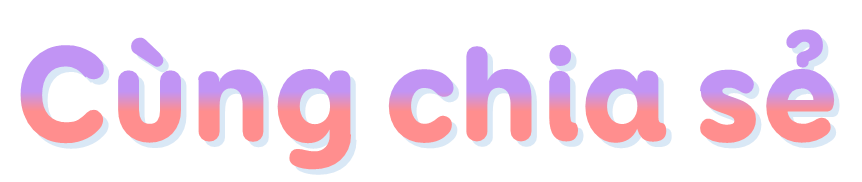 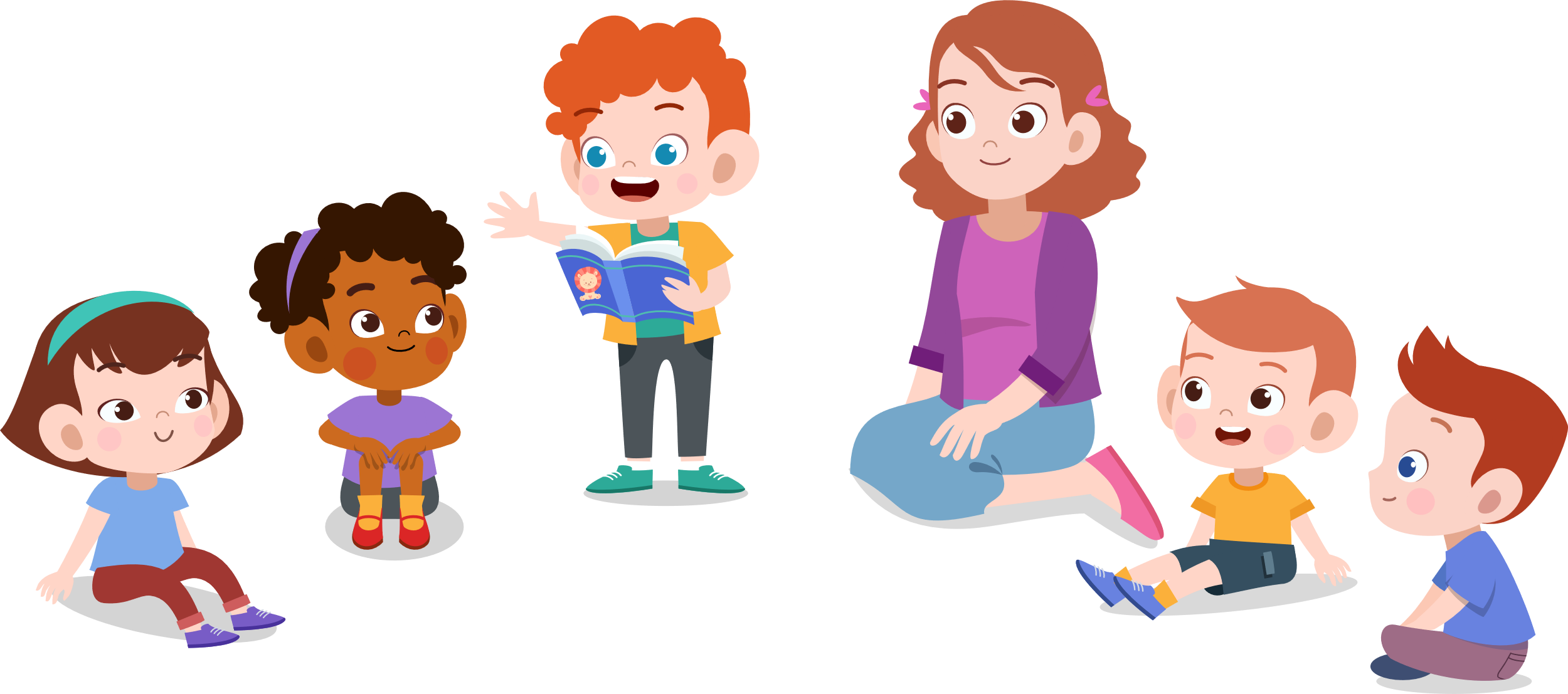 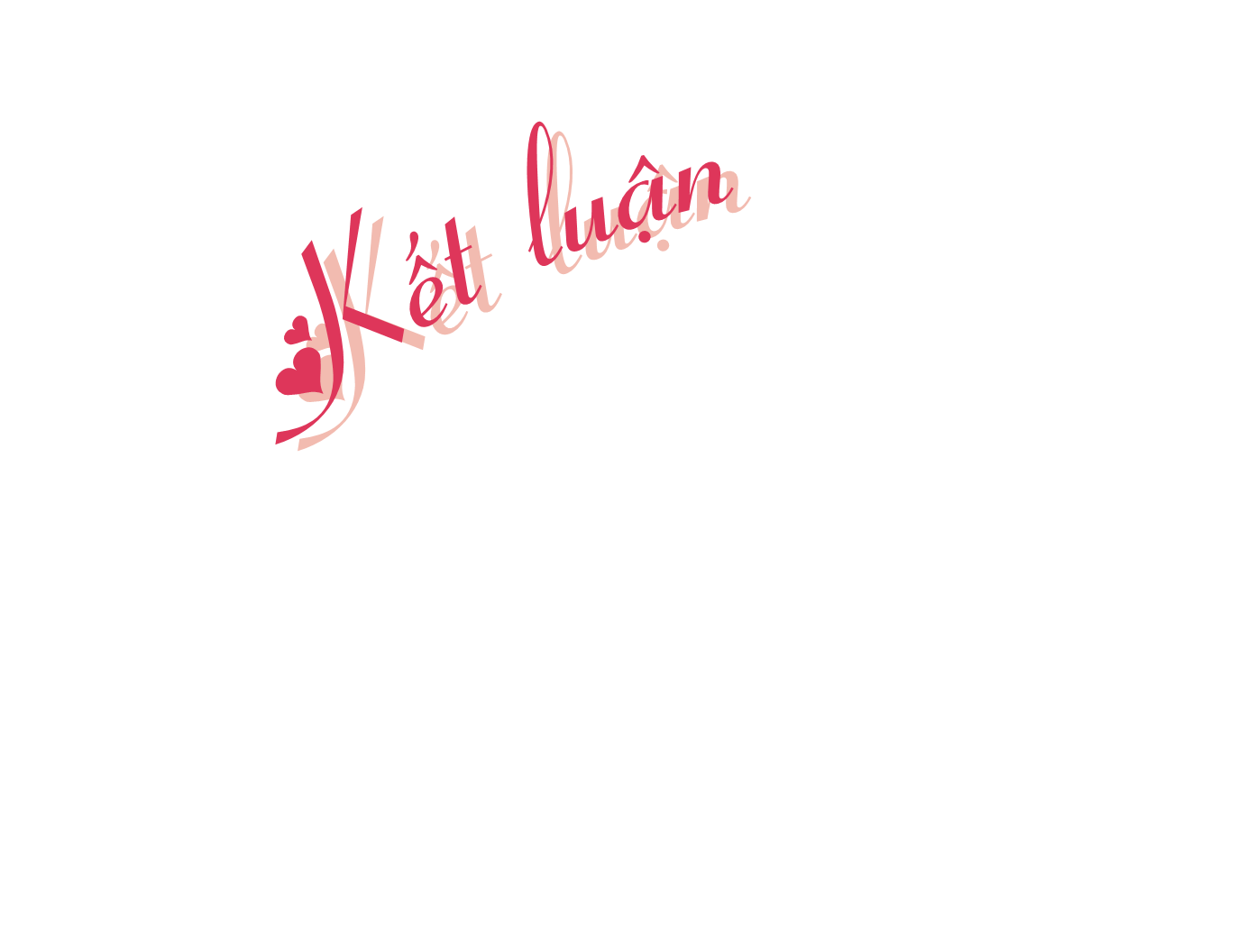 Việc chi tiêu phù hợp với các khoản thu là rất cần thiết đối với mỗi gia đình. Khi cân đối được thu – chi và chi tiêu tiết kiệm, các gia đình sẽ không gặp khó khăn về tài chính.
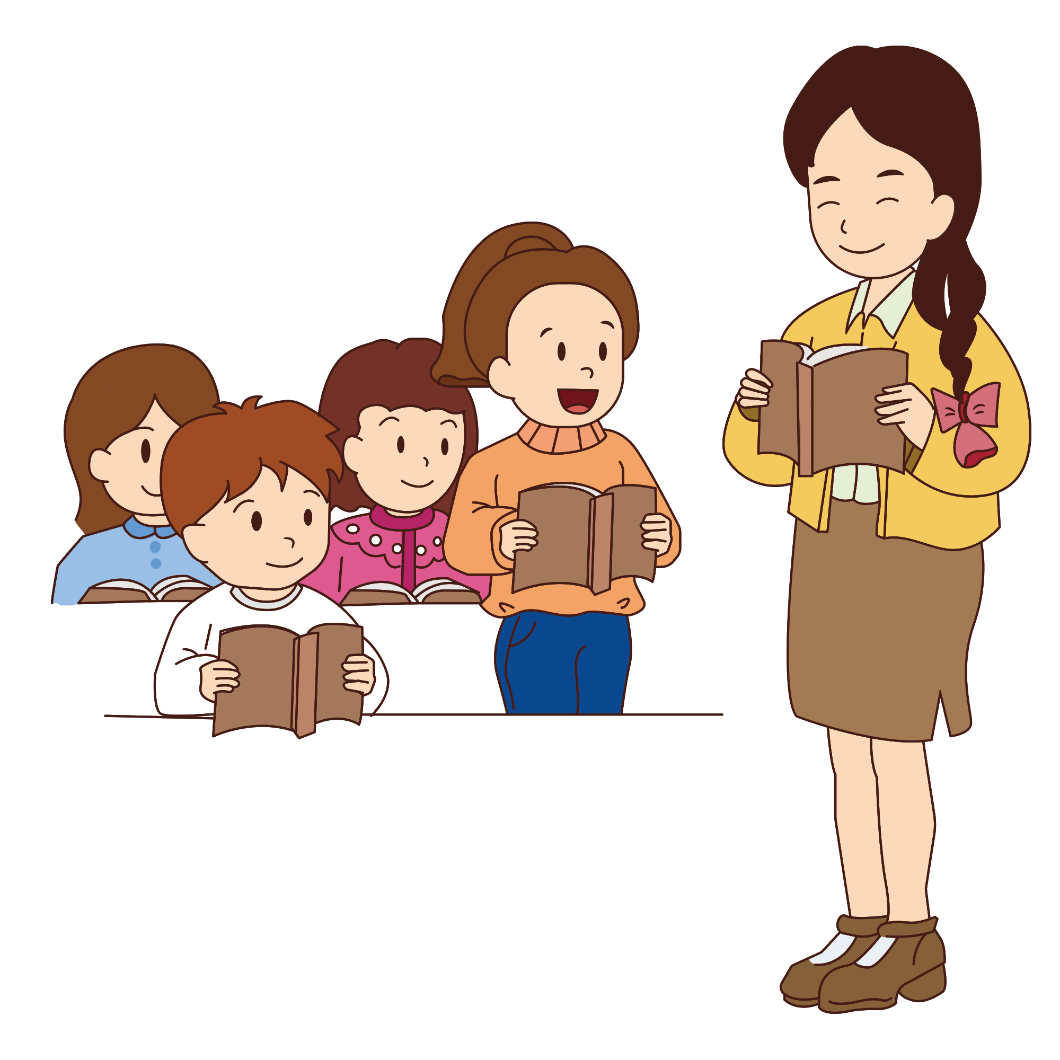 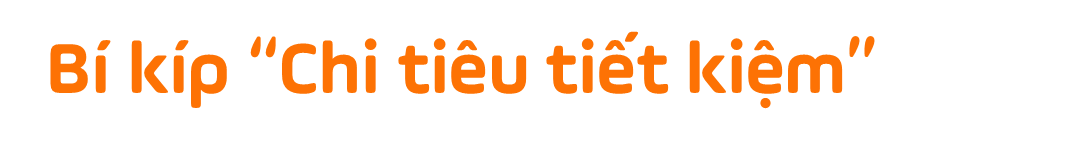 CHI TIÊU TIẾT KIỆM
Mua sắm vừa đủ dùng:
Không thừa mà không thiếu.
Có khoản tiền dự phòng – 
Để riêng khi cần đến.
Chi tiêu nên tiết kiệm
Để không thấp thỏm lo
“Khéo ăn thì sẽ no
Khéo co thì được ấm”.
(Thụy Anh)
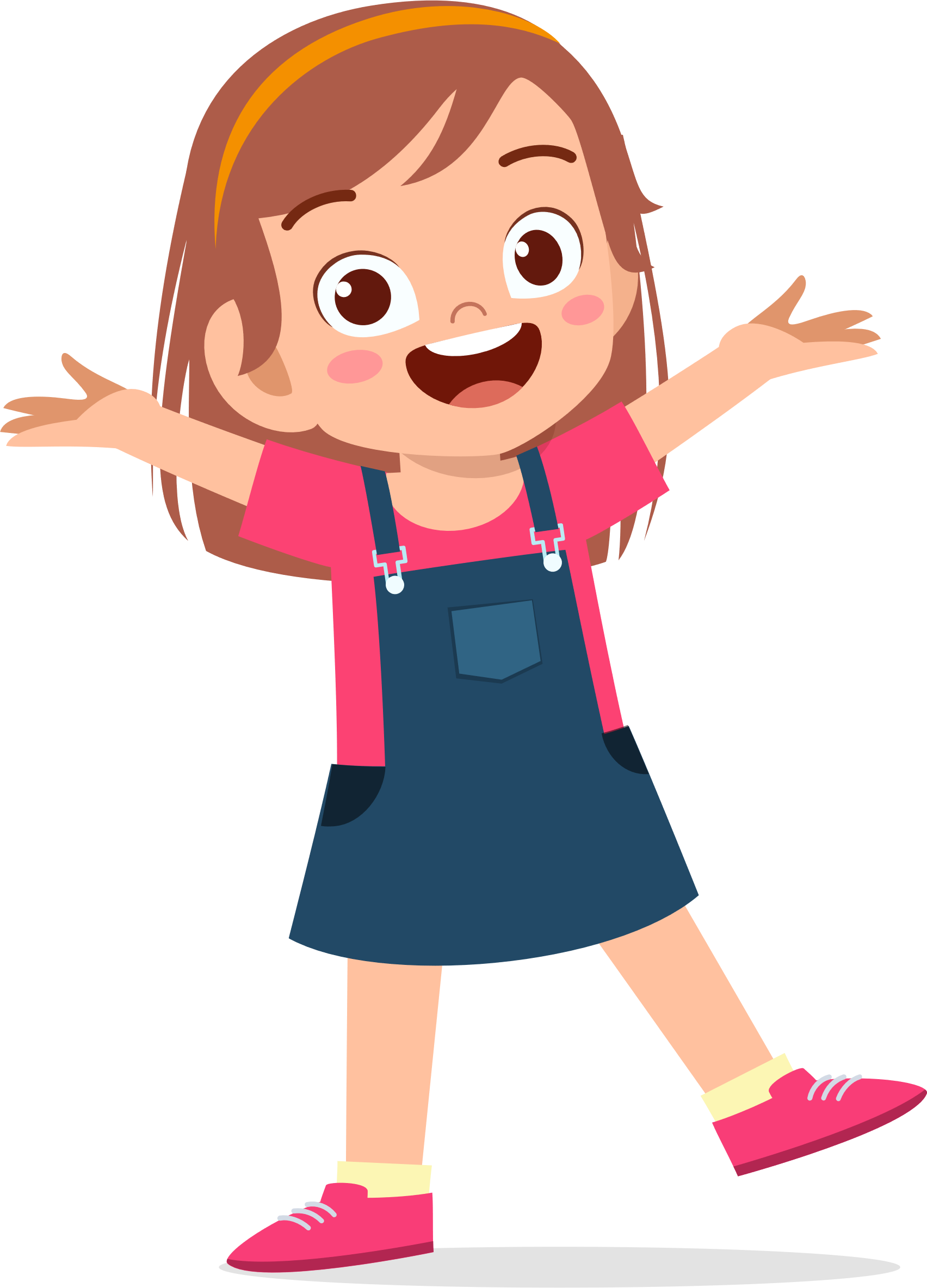 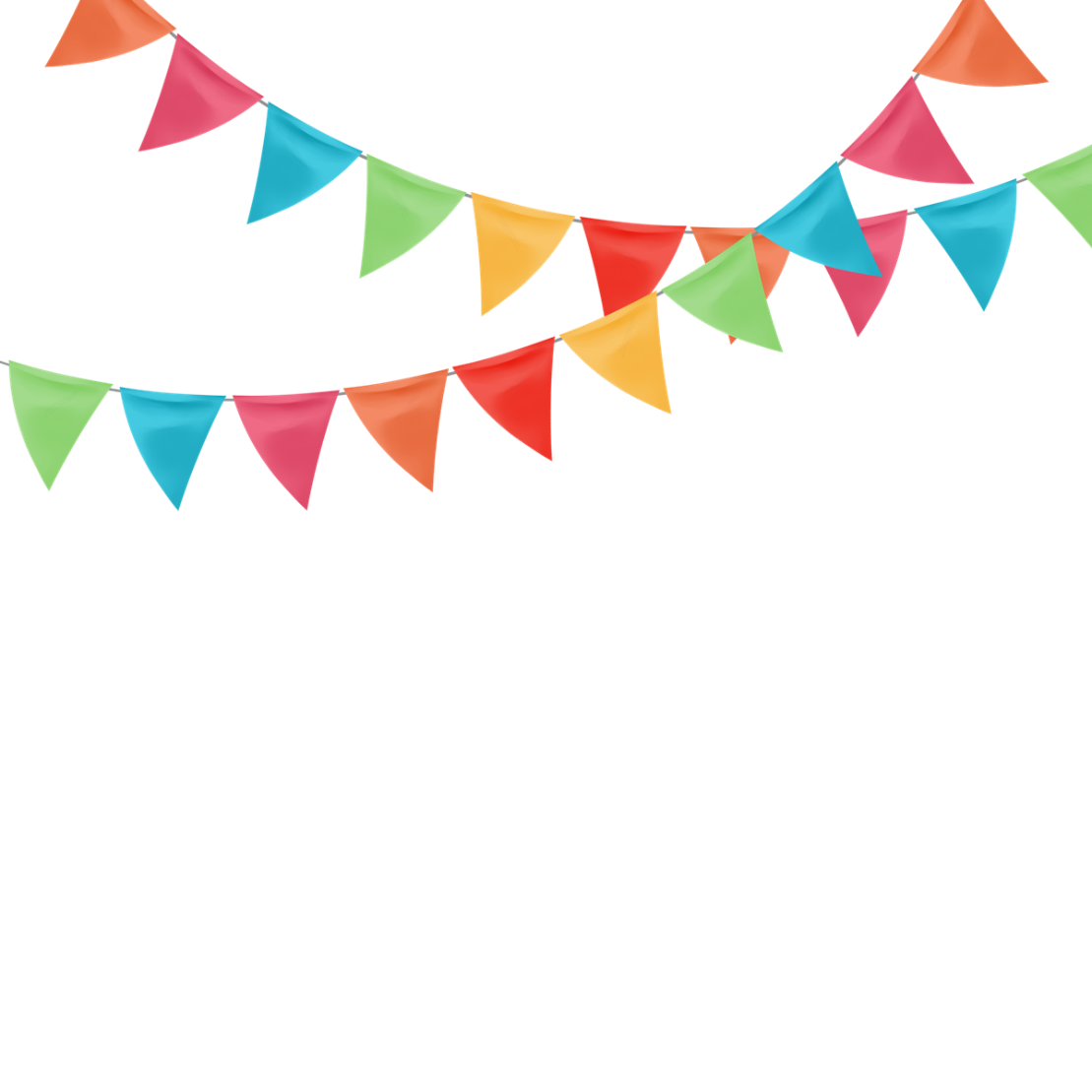 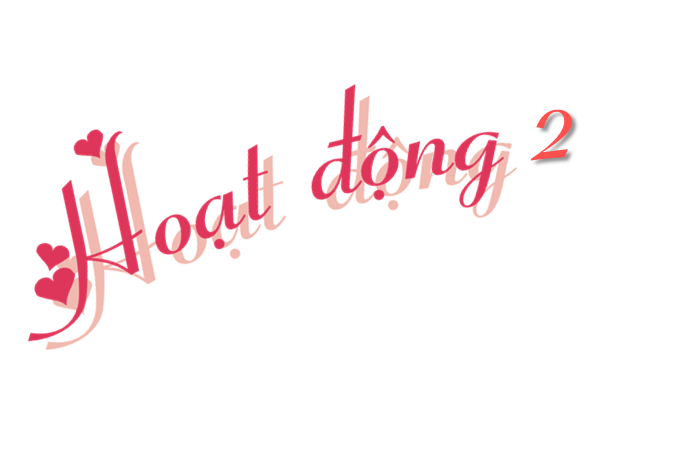 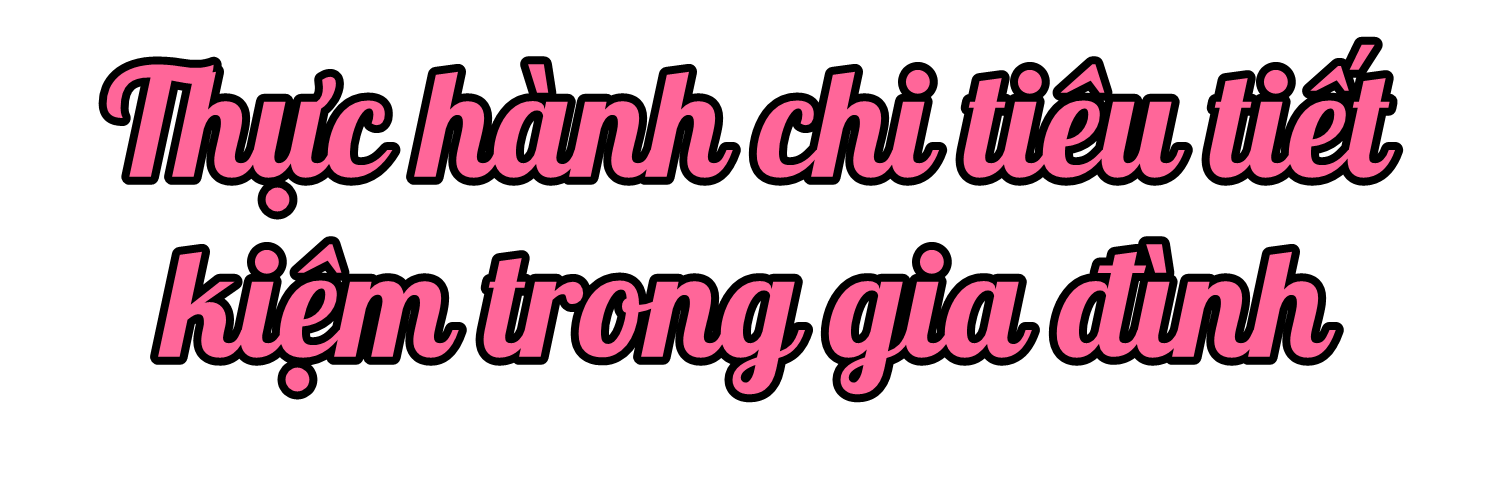 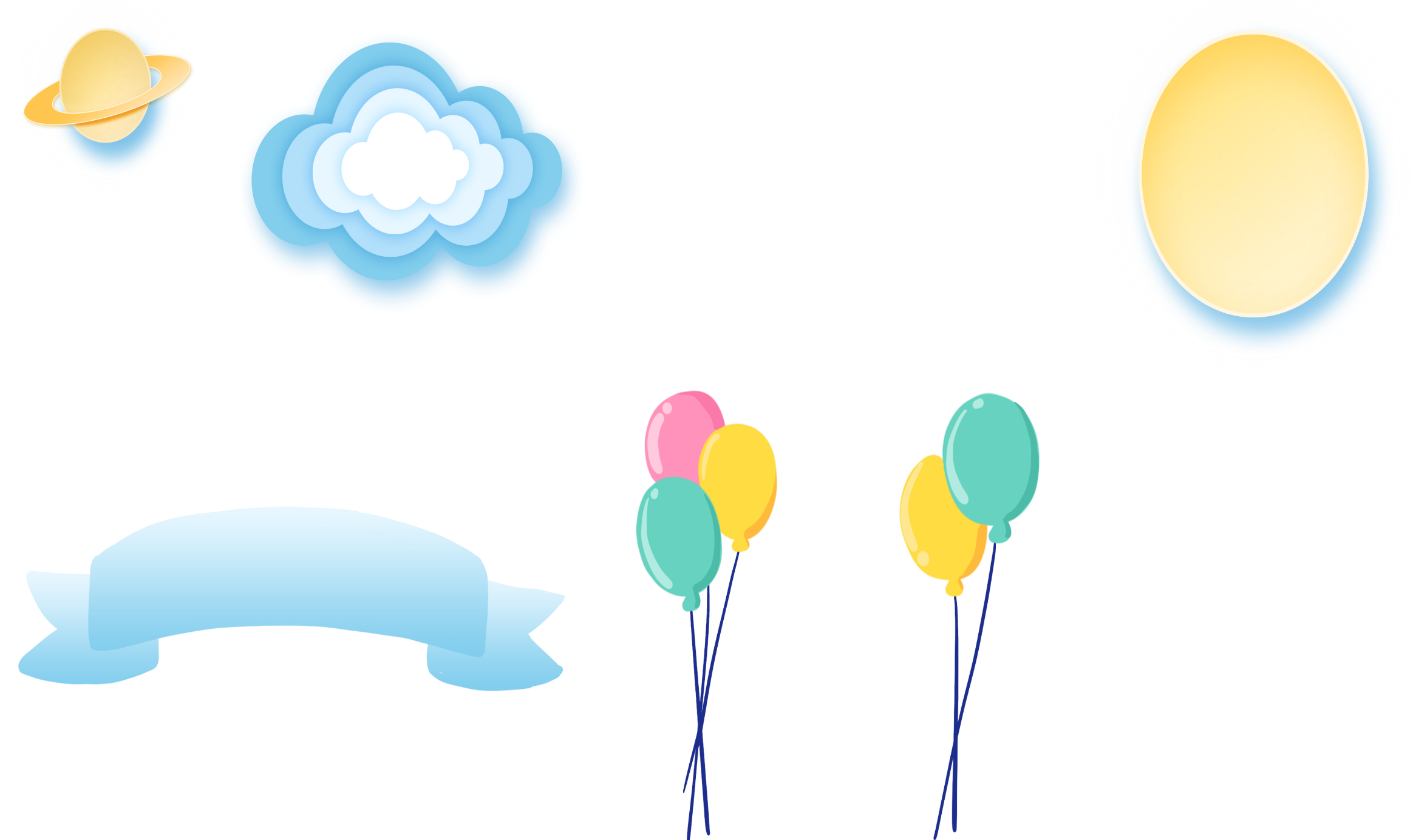 So sánh giá của các mặt hàng và thảo luận để lựa chọn mặt hàng cho phù hợp với số tiền mình có.
YÊU CẦU
+ Xác định tổng số tiền nhóm có.
+ Với số tiền ấy, nhóm dự định sẽ mua những mặt hàng nào để đáp ứng yêu cầu tình huống đặt ra?
+ So sánh giá của các mặt hàng để lựa chọn mặt hàng phù hợp nhất.
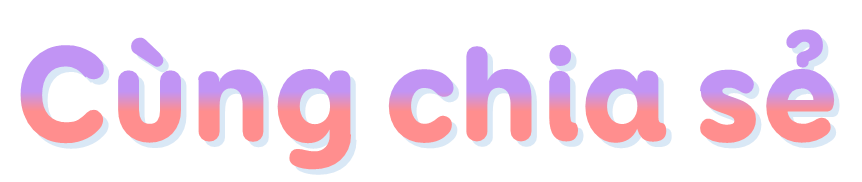 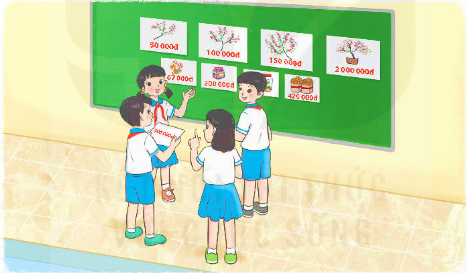 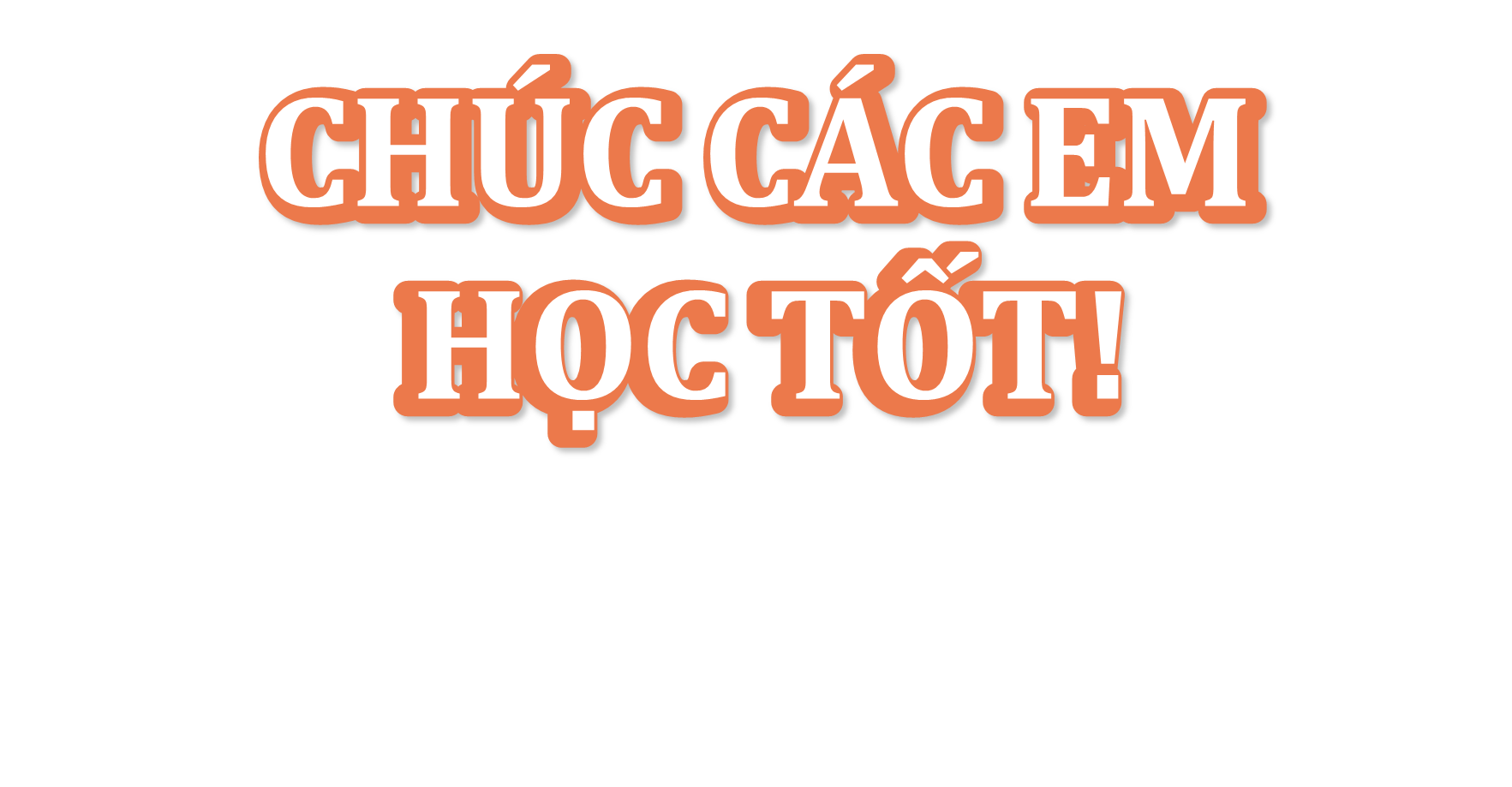 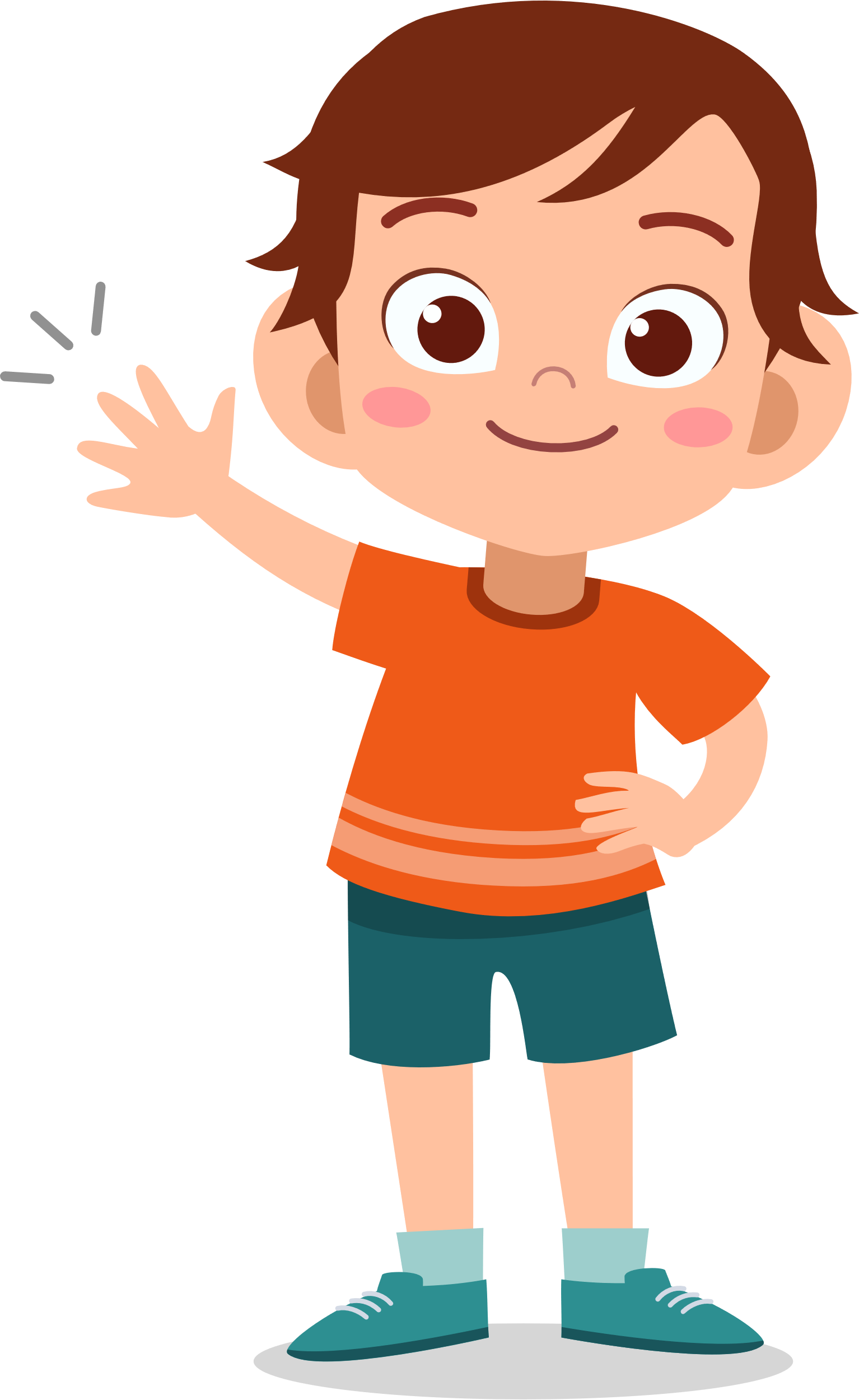 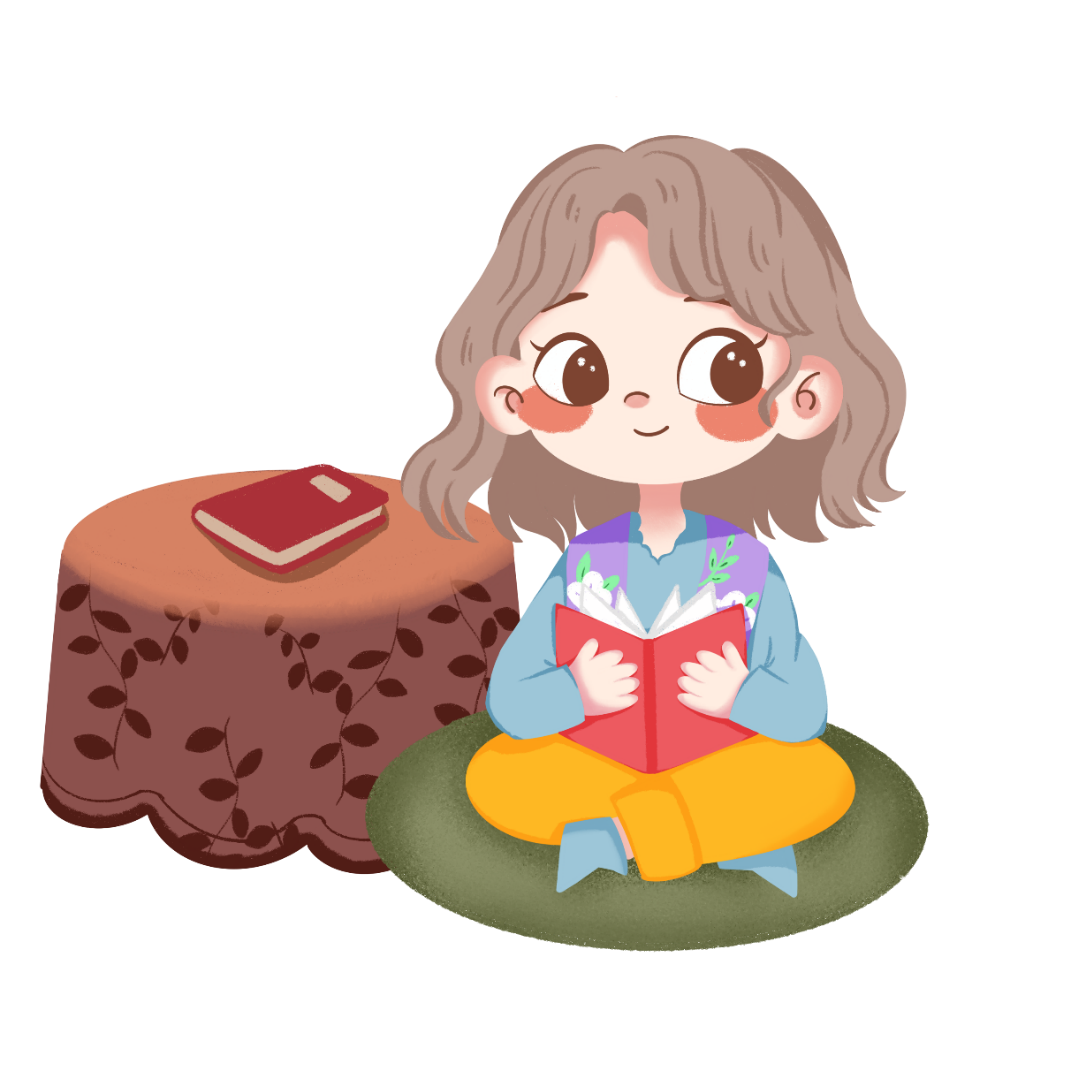